Пример   поэтапной разработки   программы решения  задачи
Информатика 10 класс 
И. Г. Семакин
Е. К. Хеннер
Т. Ю. Шеина
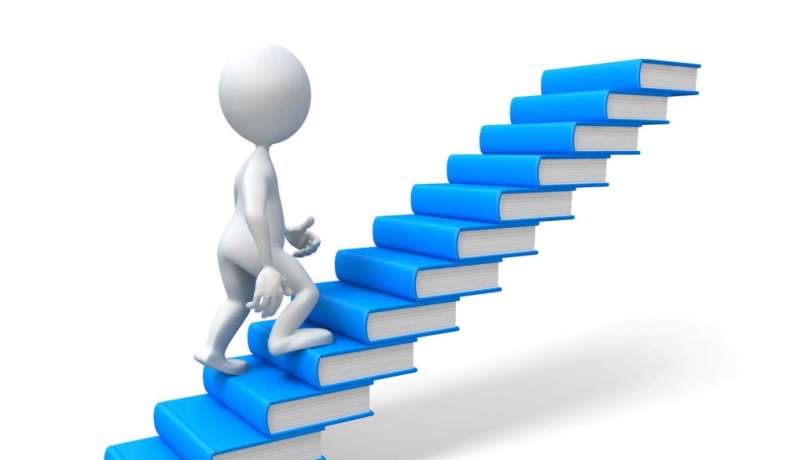 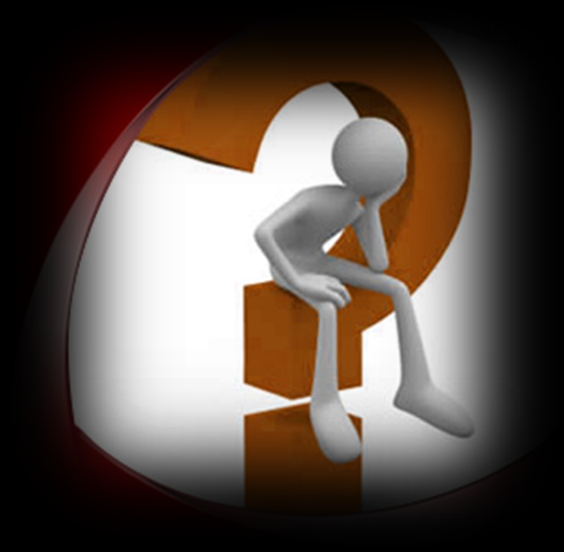 Словом «задача» называют проблему, которая требует решения
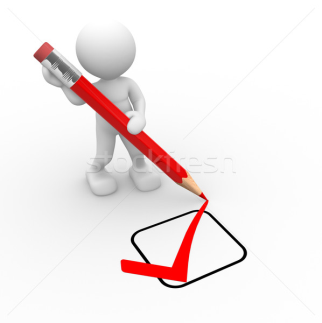 1 этап

ПОСТАНОВКА ЗАДАЧИ

Определение:
исходных данных
и
результатов
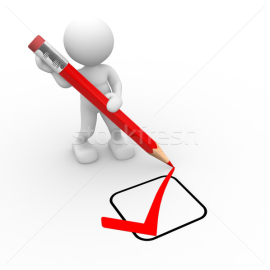 2 этап

 ФОРМАЛИЗАЦИЯ ЗАДАЧИ

Перевод задачи на язык математики –
 формул,  уравнений, систем неравенств и т. п.
Задача. Камень брошен вертикально вверх. Определить через сколько секунд он достигнет высоты 60 м, если начальная скорость камня была 40 м/с. Ускорение свободного падения принять за 10 м/с ². Сопротивлением воздуха пренебречь. 

1.Постановка задачи. 
Входные данные: высота(h),начальная скорость(υ₀), ускорение свободного падения(¿); 
результаты: время(t) .

2.Формализация задачи. 
Движение камня равноускоренное, поэтому h = υ₀t - ¿ t ²/2 -¿ t ²/2 + υ₀t – h = 0 Подставим данные задачи в уравнение. - 5t ²+ 40t – 60 = 0 Разделив его обе части на -5, получим равносильное ему приведенное квадратное уравнение:
 t ² - 8t + 12 = 0 .
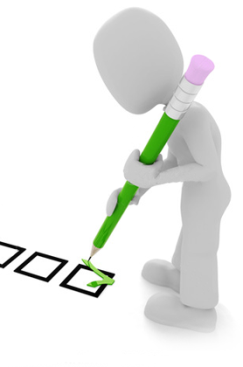 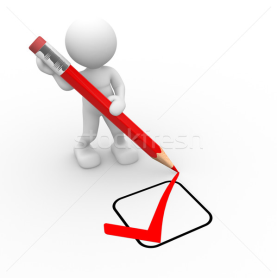 3 этап
АНАЛИЗ МАТЕМАТИЧЕСКОЙ ЗАДАЧИ

Определение всех вариантов множеств значений исходных данных.

Определение для каждого варианта способа решения и вида выходных данных (результатов)
Пример анализа решения квадратного уравнения  ax²+bx+c=0
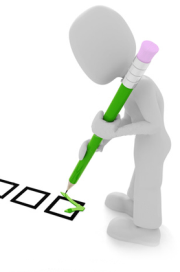 4 этап
 ПОСТРОЕНИЕ АЛГОРИТМА

Определение структуры алгоритма, последовательности команд.

Представление на каком-либо языке описания алгоритмов (блок –схема, учебный Алгоритмический язык)
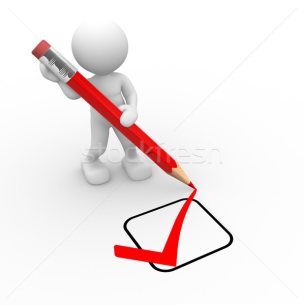 начало
Ввод а,b,с
+
а=0
-
+
b=0
-
d=b²-4ac
-
c=0
x:=-c/b
+
d<0
-
«Любое x»
«Нет решений»
x₁:=(-b+√d)/(2a)
«Нет вещественных корней»
x₂:=(-b-√d)/(2a)
Вывод x
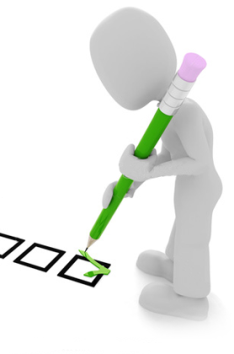 Вывод  x₁, x₂
конец
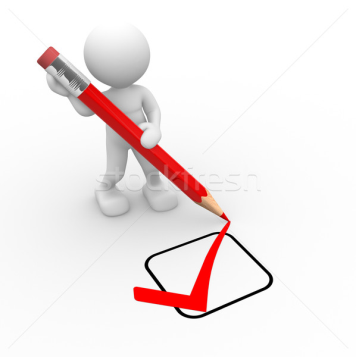 5 этап
 СОСТАВЛЕНИЕ ПРОГРАММЫ

Запись и отладка программы на языке программирования.
 
Строгое соблюдение правил синтаксиса языка.
Программа решения квадратного уравнения на Паскале 

Program Roots;
Var a,b,c,d,x1,x2: real;
Begin
Clrscr;
Write('введите коэффициенты кв. уравнения a,b,c:');
 readln(a,b,c);
If a=0 
Then
    If b=0
    Then
       If c=0     
       Then Writeln(‘Любое x -  решение')
       Else Writeln(‘Нет решений')
    Else
    Begin
       x₁:=-c\b; 
       Writeln('x=', x)
     End
Else
  Begin
      d:=b*b-4*a*c;
      If d<0
      Then Writeln(‘Нет вещественных корней ')
      Else
      Begin
X1:=(-b+sqrt(d))/(2*a); x2:=(-b-sqrt(d))/(2*a);
Writeln('x1=',x1' x2=',x2)
      End
   End
End.
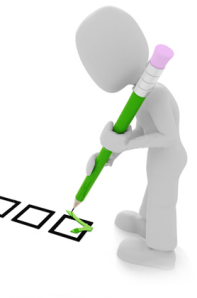 6 этап
 ТЕСТИРОВАНИЕ

Экспериментальное доказательство правильности алгоритма и работоспособности программы.
 
Тест – вариант решения задачи с заданными исходными данными, для которых известен результат. 

План тестирования строится так, чтобы наиболее полно проверить работу программы
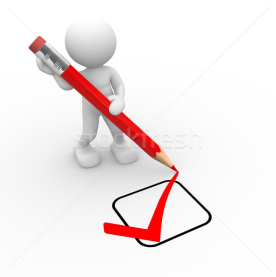 План и результаты тестирования программы Roots
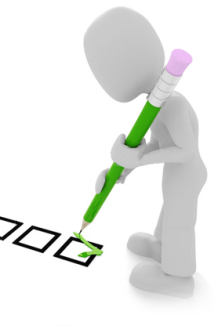 Сегодня узнали -
основные этапы разработки программы решения задачи:

         1. Постановка задачи
      2. Формализация
      3. Анализ математической задачи
      4. Построение алгоритма
      5. Составление программы
      6. Тестирование
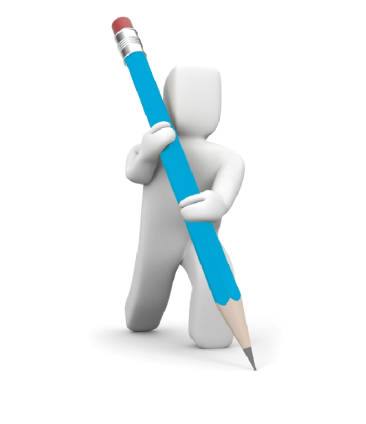